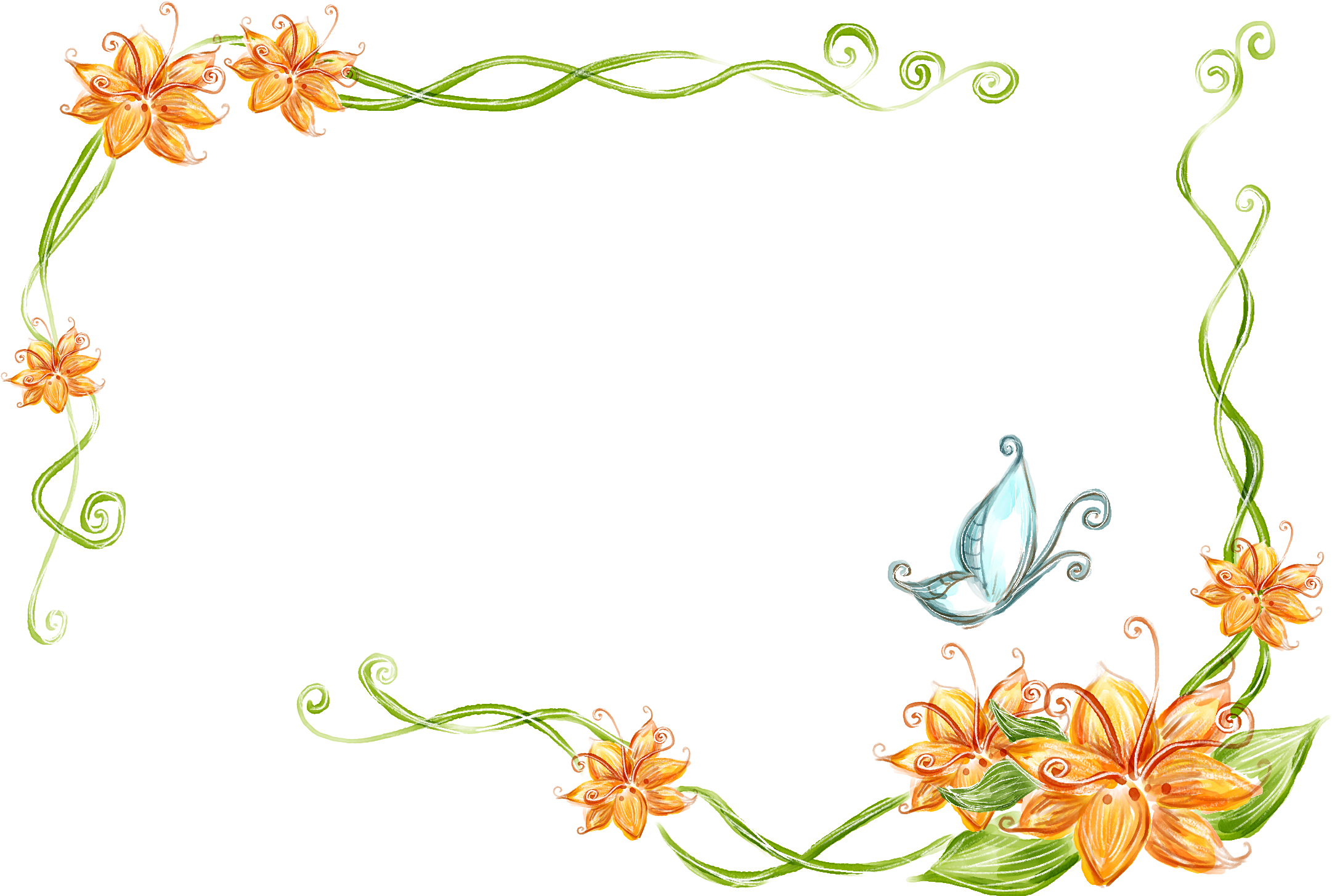 Горячие напитки.Банкет-коктейль .
Учитель технологии
 Иманова Е.В.
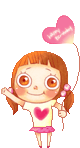 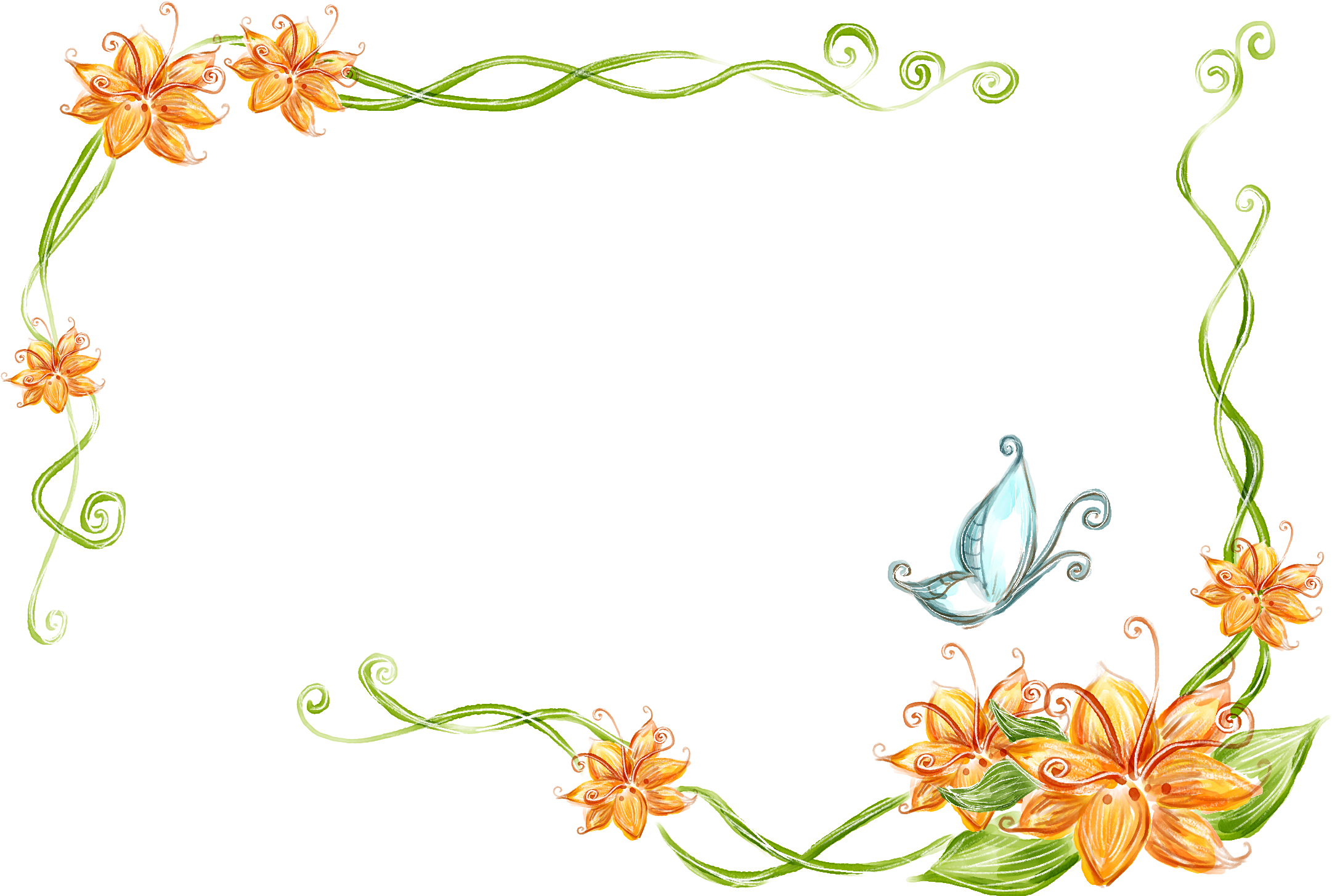 ЧТО ТАКОЕ БАНКЕТ?Банкет – это торжественный завтрак, обед, ужин, устраиваемый в честь какого-либо события. Банкеты могут быть официальными и неофициальными.Банкет-коктейль – проводят при обслуживании участников официальных встреч, конференций, симпозиумов. Как правило, банкет-коктейль бывает непродолжительным (1 час) и проводится во второй половине дня.
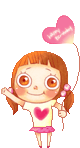 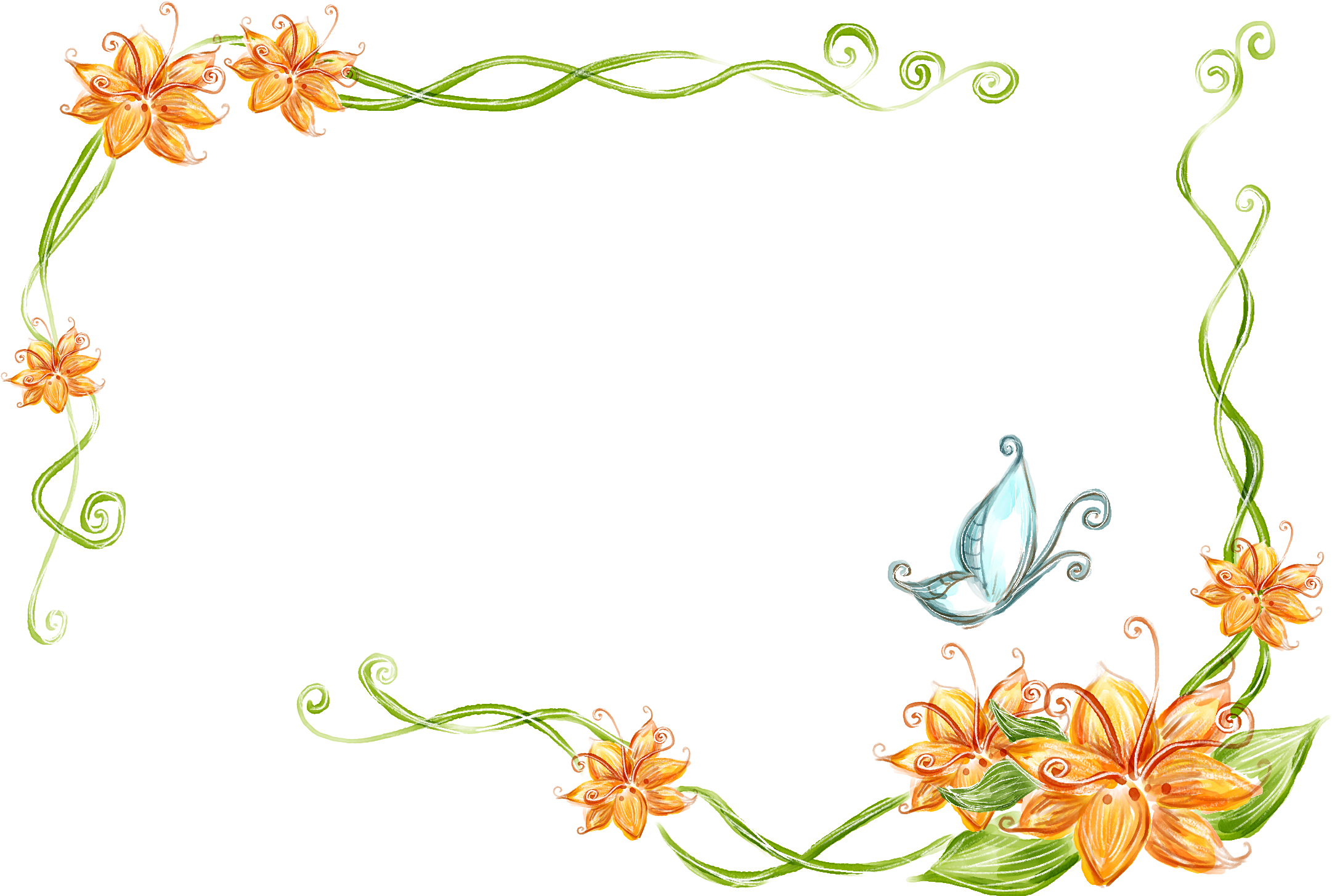 Особенности  банкет-коктейля: Гости едят, пьют стоя, не расставляют столов, тарелок, приборов не дают. Вместо вилок дают шпажки. Напитки и закуски гостям предлагаются официантами. Закуски должны быть мелкопорционными. Проводится во второй половине дня.
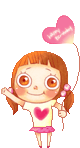 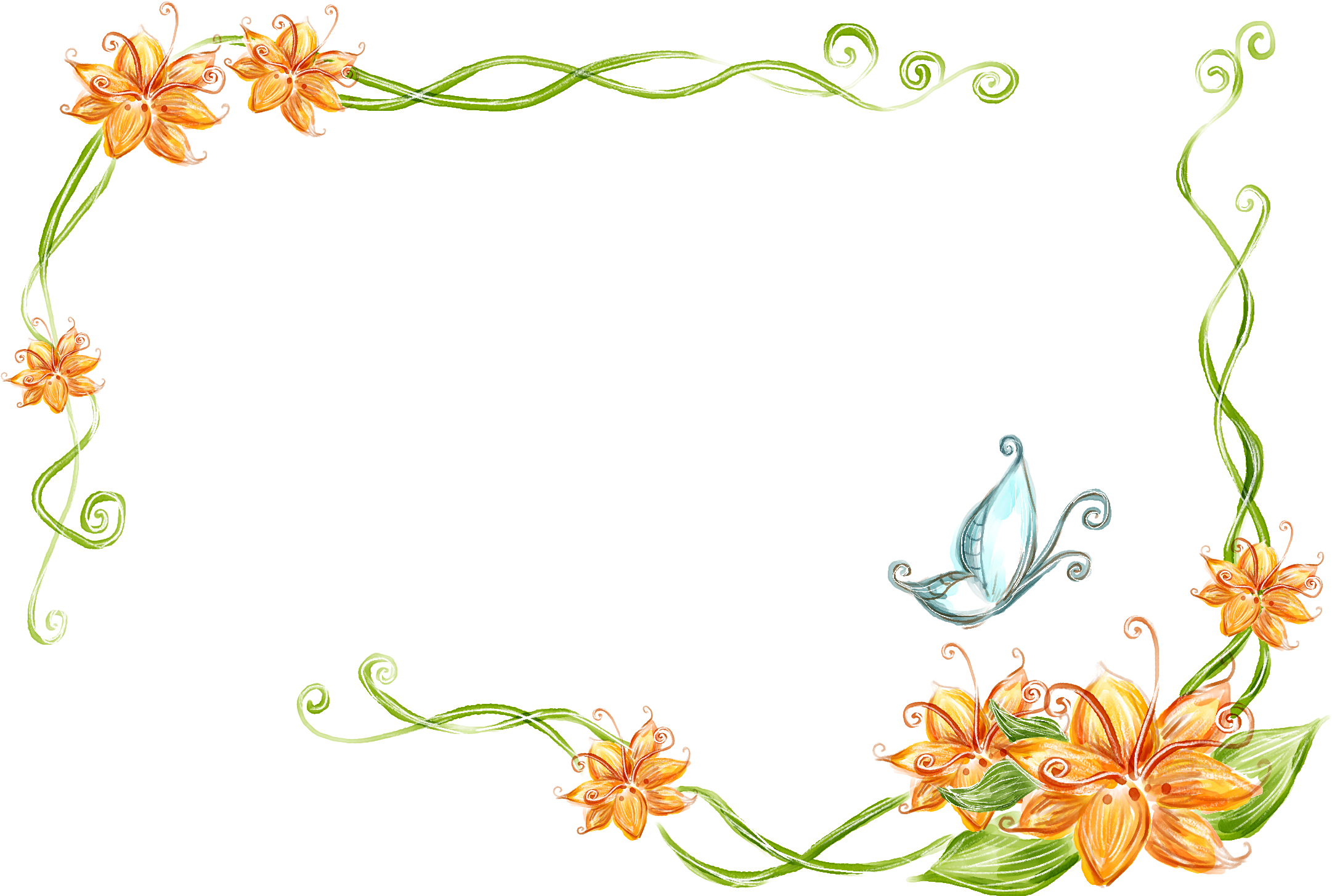 Коктейль – напиток из смеси всевозможных соков, фруктов, ягод, сливок, яиц, меда и др.Обычно коктейли бывают яркими, разноцветными. “Коктейль” в переводе с английского языка означает “петушиный хвост”. Коктейли смешивают в специальном металлическом сосуде (шекере). Можно использовать обычную стеклянную 2-хлитровую банку. В нее закладывают нужные компоненты, затем банку плотно закрывают крышкой и встряхивают в течение 2-3 минут, обязательно придерживая крышку. Очень быстро и легко приготовить коктейль в миксере.
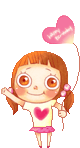 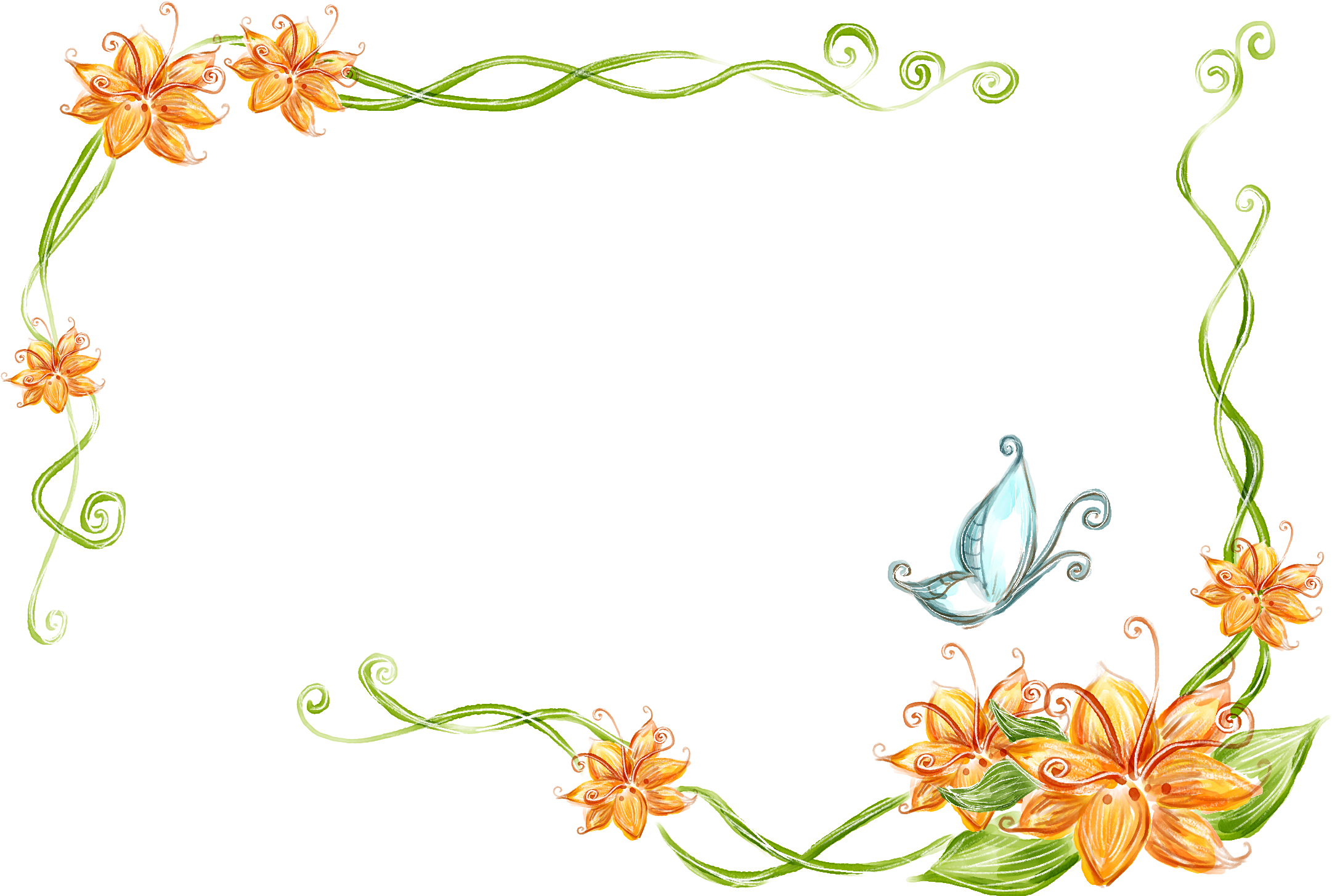 Практическая работа № 1
Приготовление чая
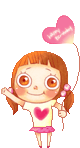 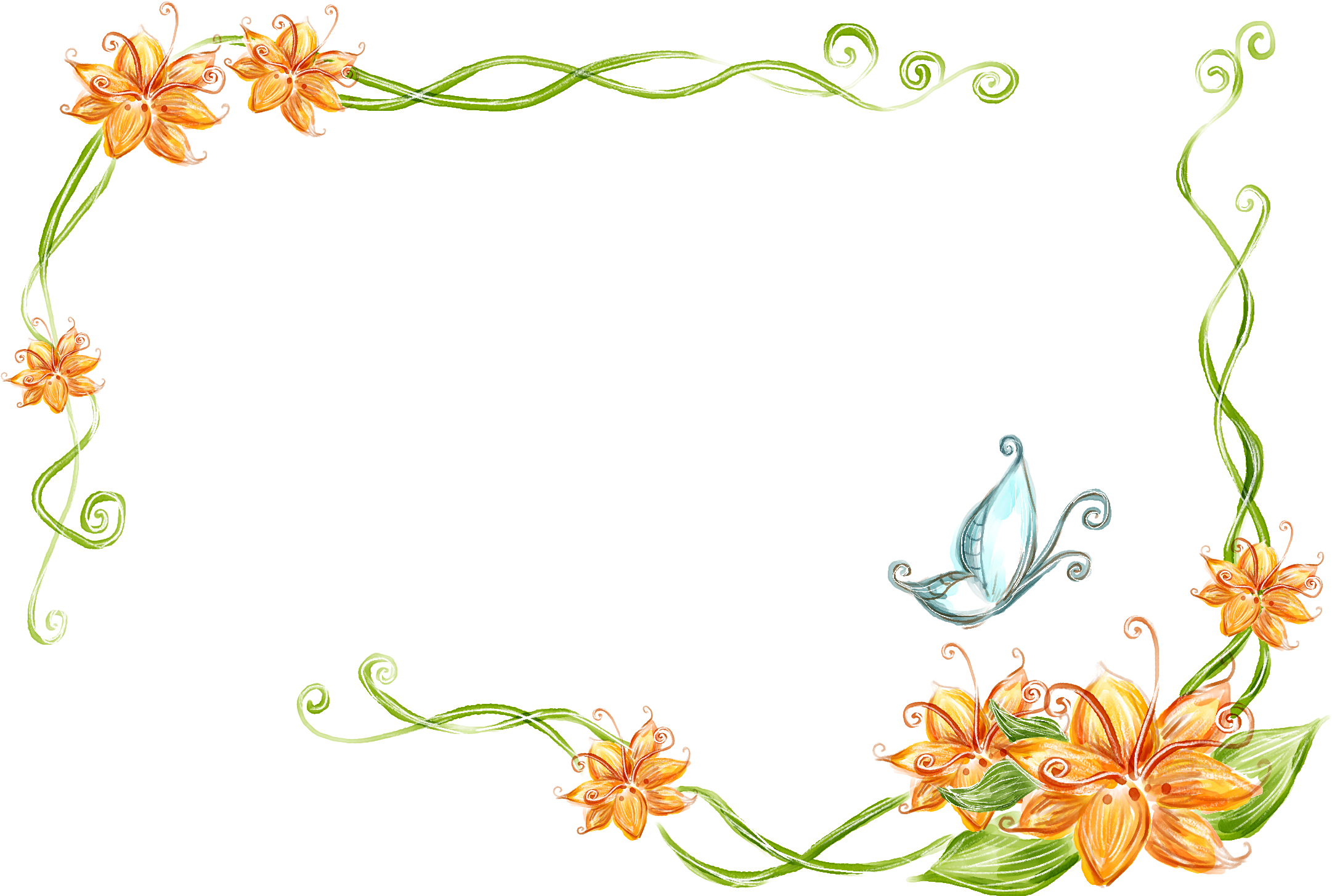 Приготовление чаяПосуда и инвентарь: чайник для заварки, чашки, стакан, блюдца, сахарница, молочница, вазочки и розетки для варенья, вазочки для конфет, печенья, бутербродов. Норма продукта: 8 г сухой заварки на 10 стаканов чая.Порядок выполнения: В фарфоровый чайник налить кипяток, закрыть крышкой и прогреть. Воду слить, положить в чайник заварку, закрыть крышкой и оставить на 3-5 мин. Распарившийся чай заварить кипятком (налить до половины чайника), закрыть крышкой и льняным полотенцем или салфеткой. Через 7-10 мин. Долить чайник доверху. В стакан или чашку налить заварку и долить кипятком.
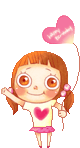 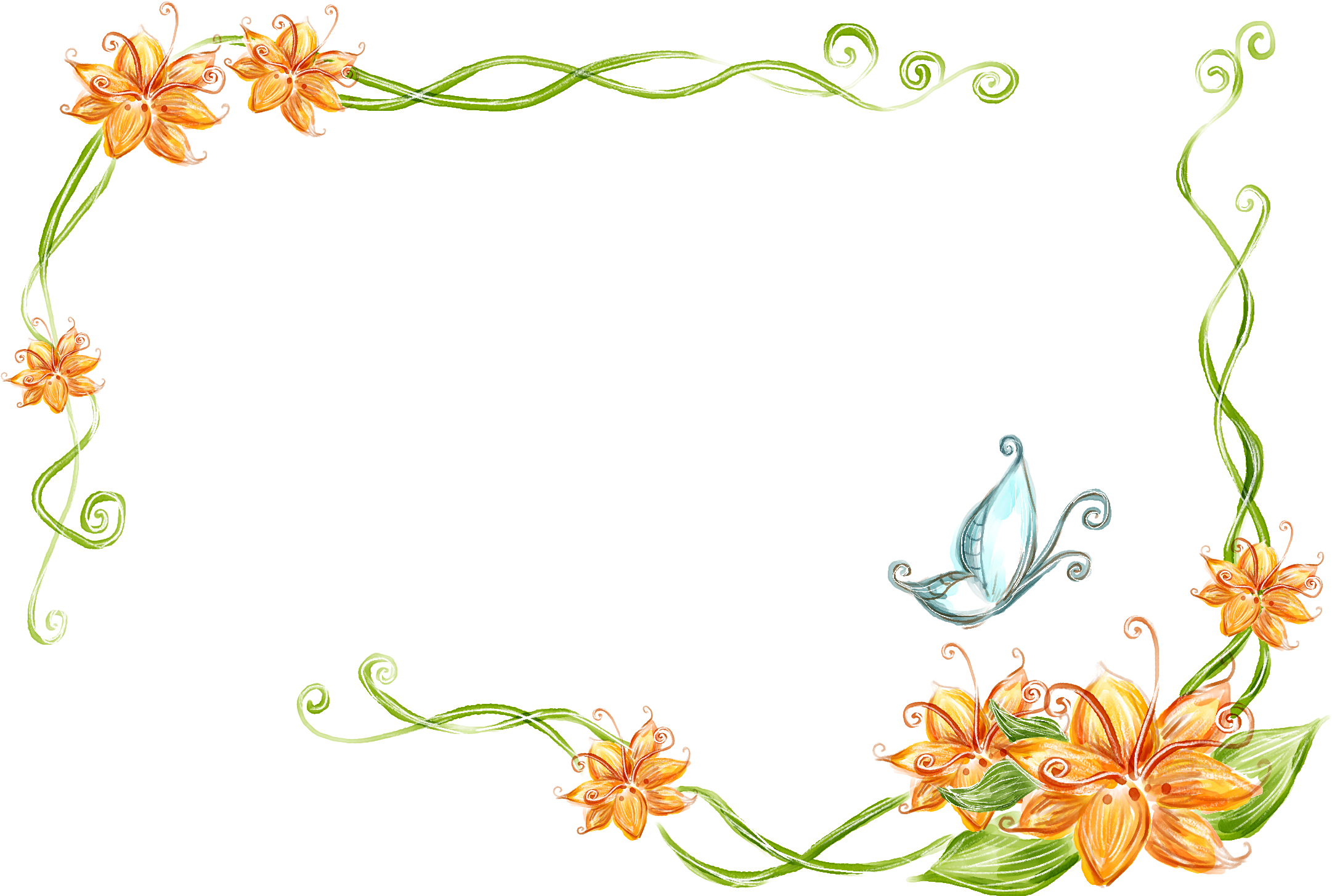 Практическая работа №2
Приготовление кофейного напитка.
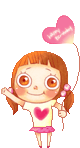 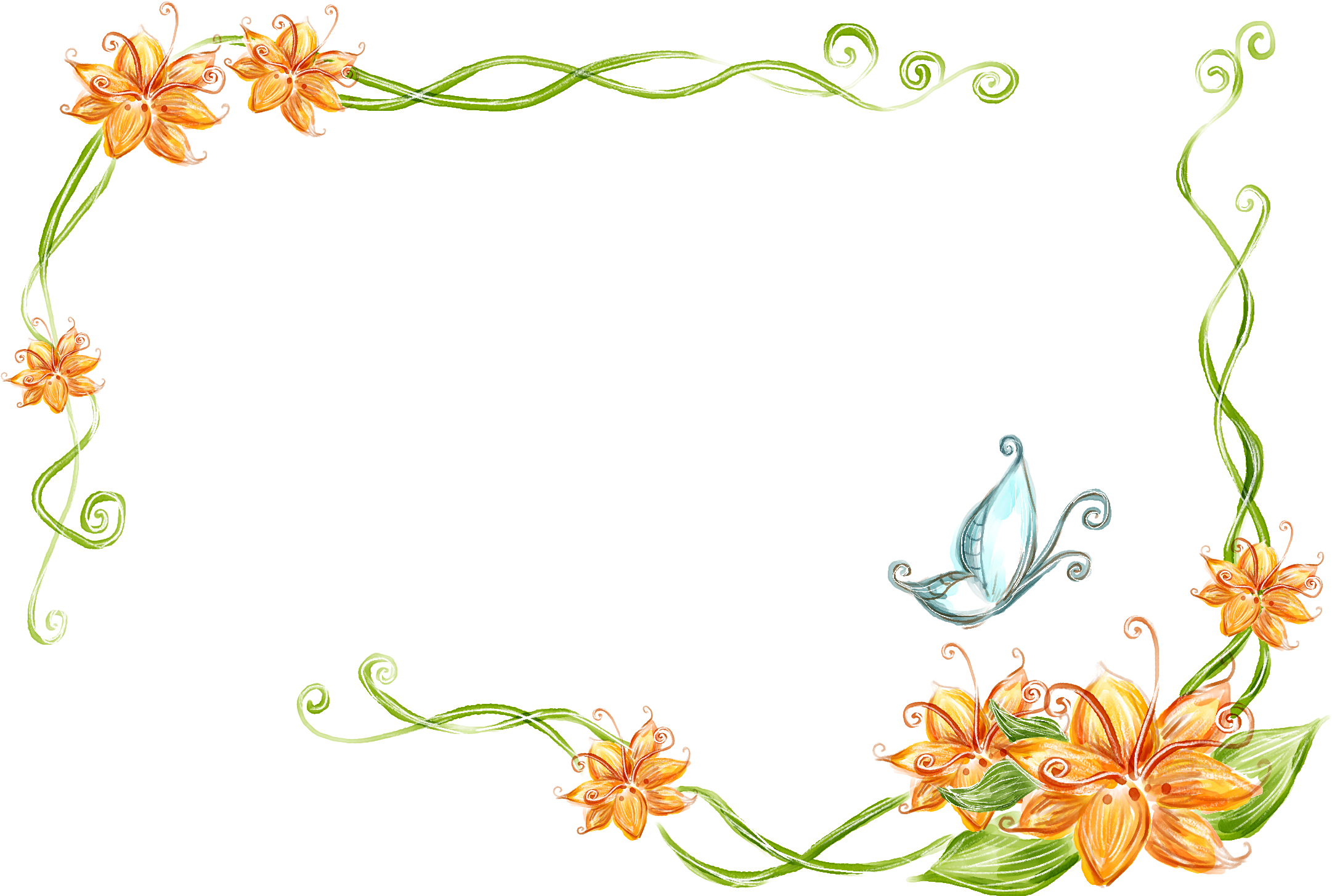 Приготовление кофейного напиткаПосуда и инвентарь: кофейник, кофеварка или турка, кофейные чашки с блюдцами и ложками, сахарница, молочница. Норма продукта: г (на одну порцию): порошок кофейного напитка – 10, сахар – 15, молоко – 30.Порядок выполнения: порошок кофейного напитка положить в сетку кофейника (или в кофеварку, турку), залить кипятком и поставить на огонь. Напиток считается готовым, когда над кофейником поднимается пена. Поэтому жидкости наливают не более чем на 2/3 объема посуды. Готовый напиток разлить в кофейные чашки и подать на стол. Если напиток заваривался в турке, ее ставят на тарелочку, и каждый сам наливает себе напиток в чашку.
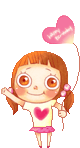 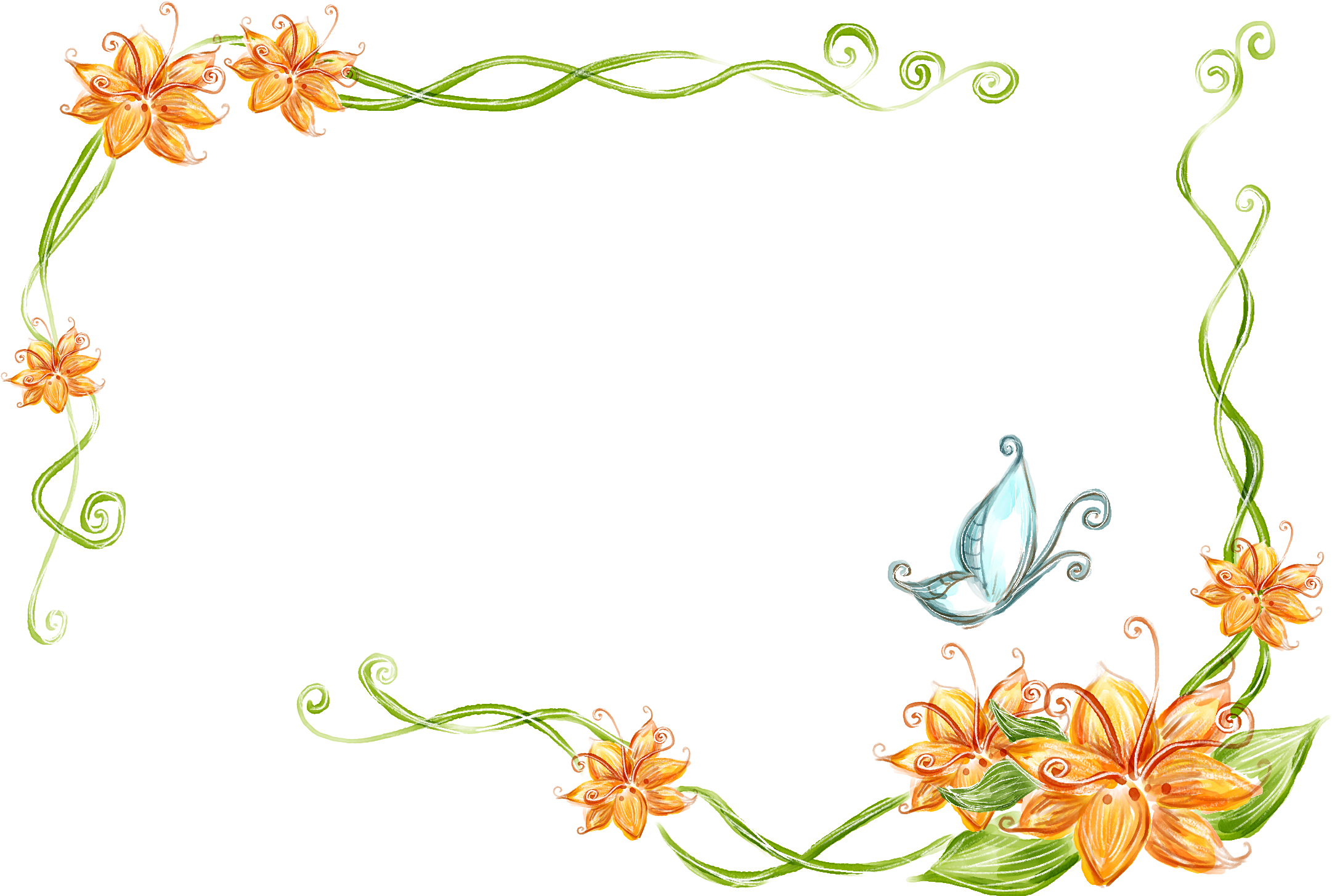 Итог урока
Выставление оценок
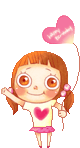